TRƯỜNG TIỂU HỌC LAM SƠN
Môn: Công nghệ
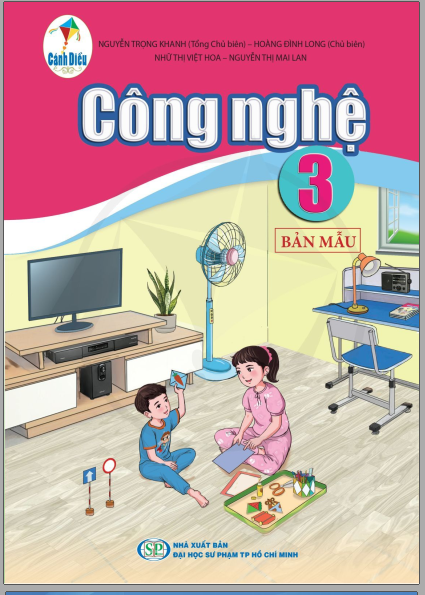 Khối 3
Giáo viên: Vũ Văn Kỷ
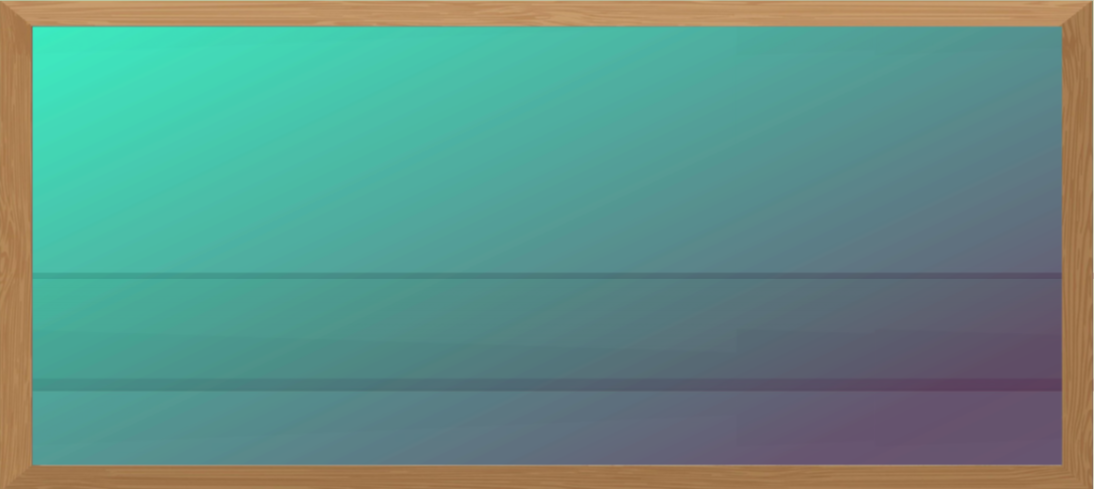 Bài 5: Sử dụng máy thu hình (Tiết 1)
Sgk/27
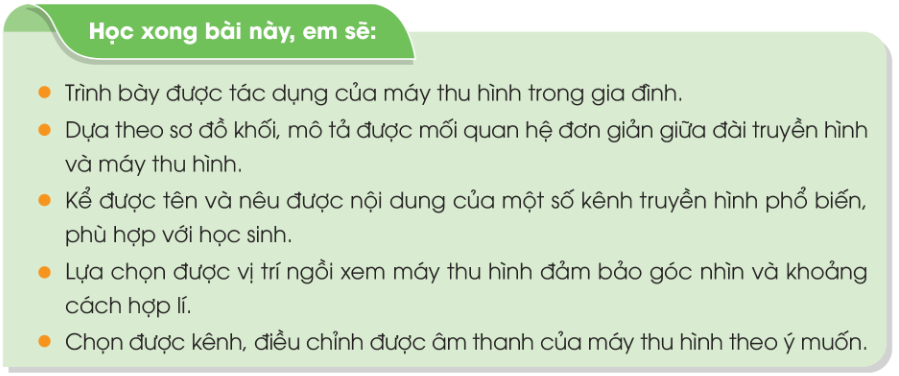 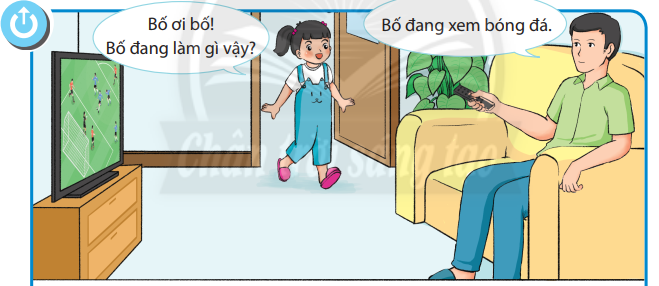 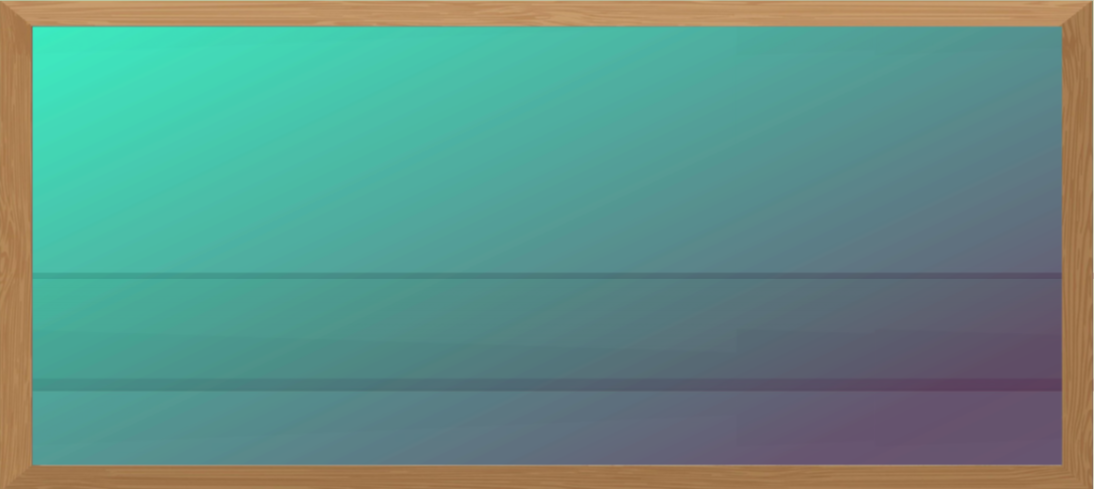 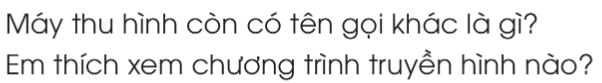 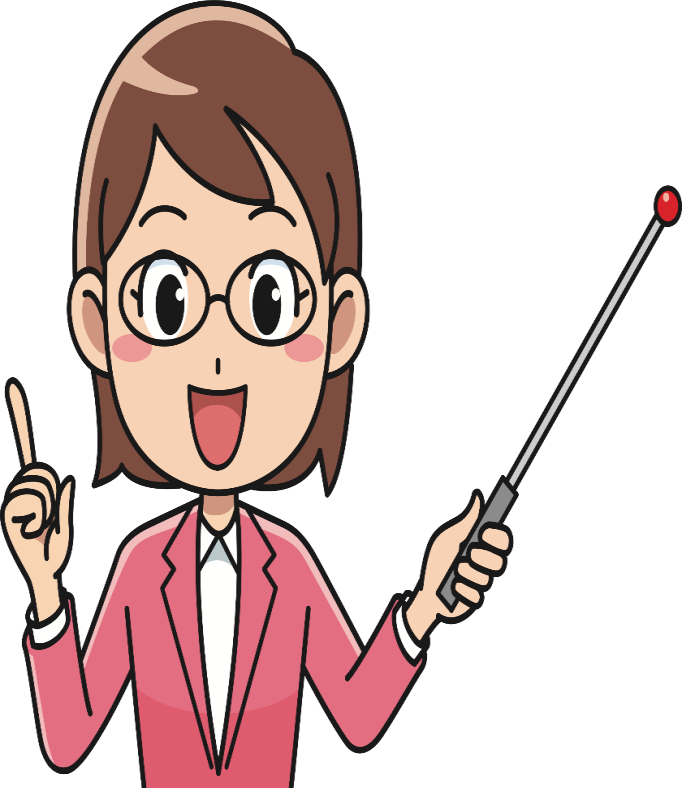 Trả lời: 
Máy thu hình hay còn gọi là Tivi
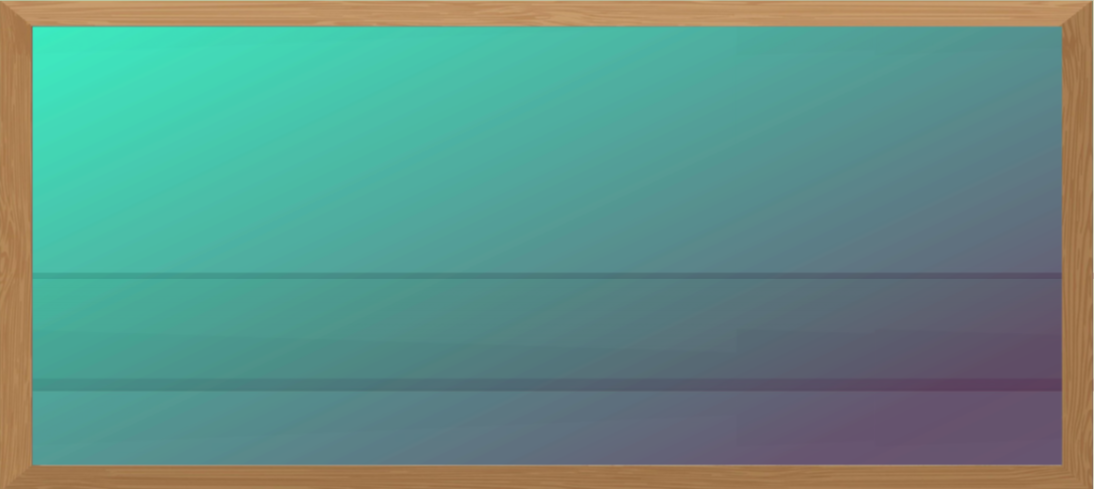 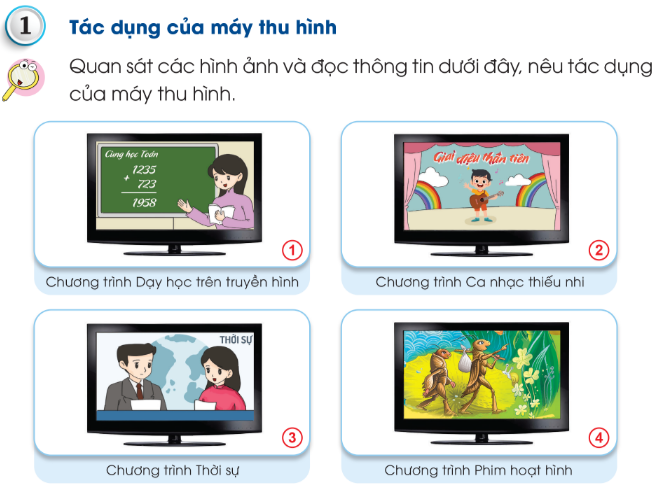 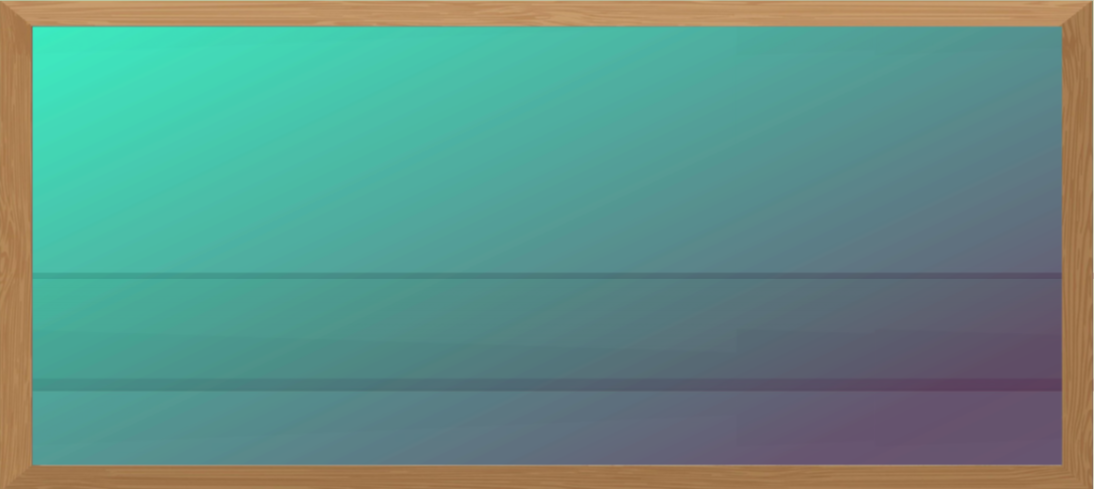 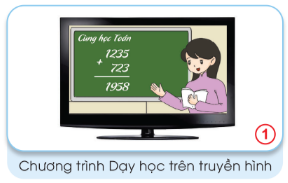 Trả lời: 
Tác dụng: Phổ biến kiến thức
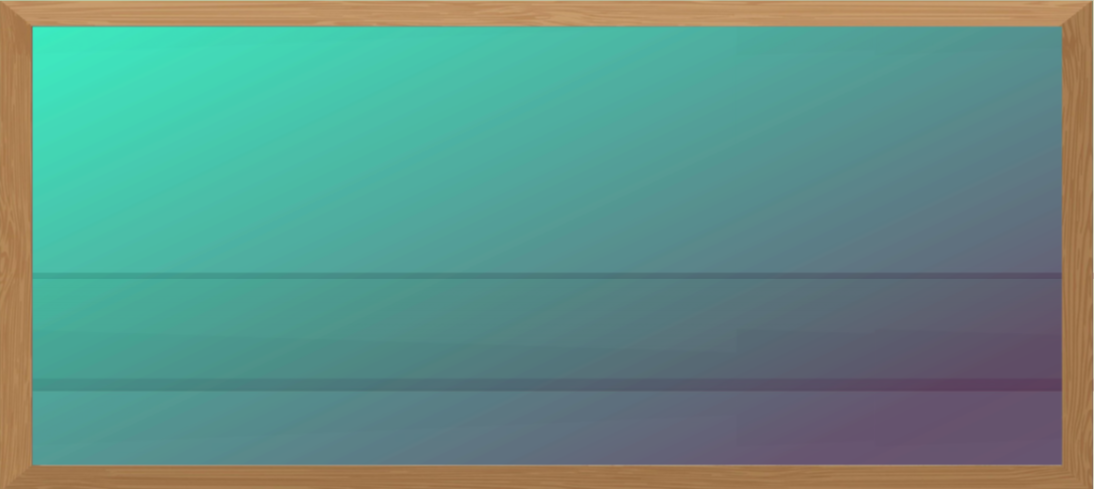 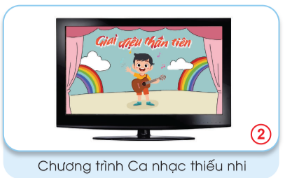 Trả lời: 
Tác dụng: Giải trí
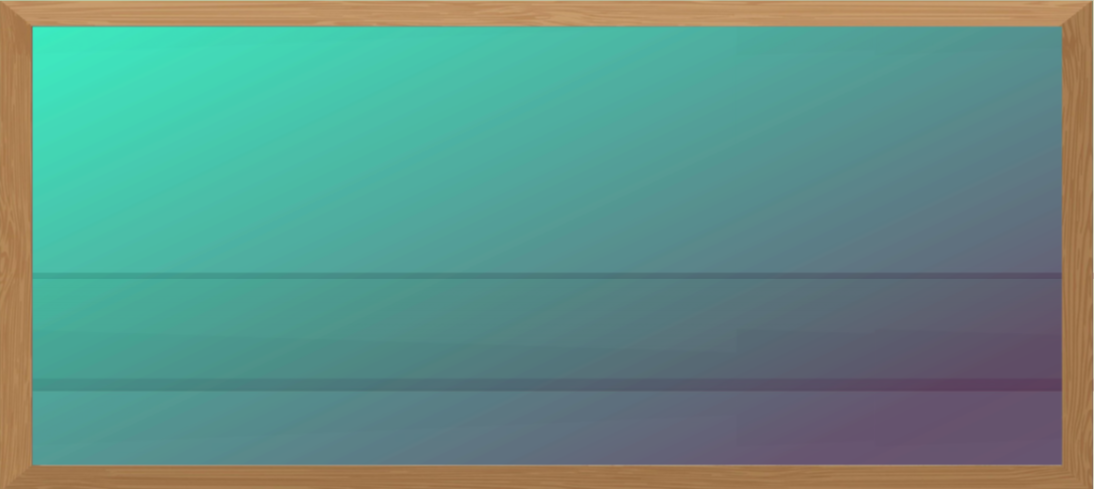 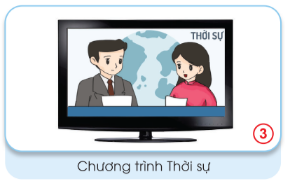 Trả lời: 
Tác dụng: Cung cấp thông tin
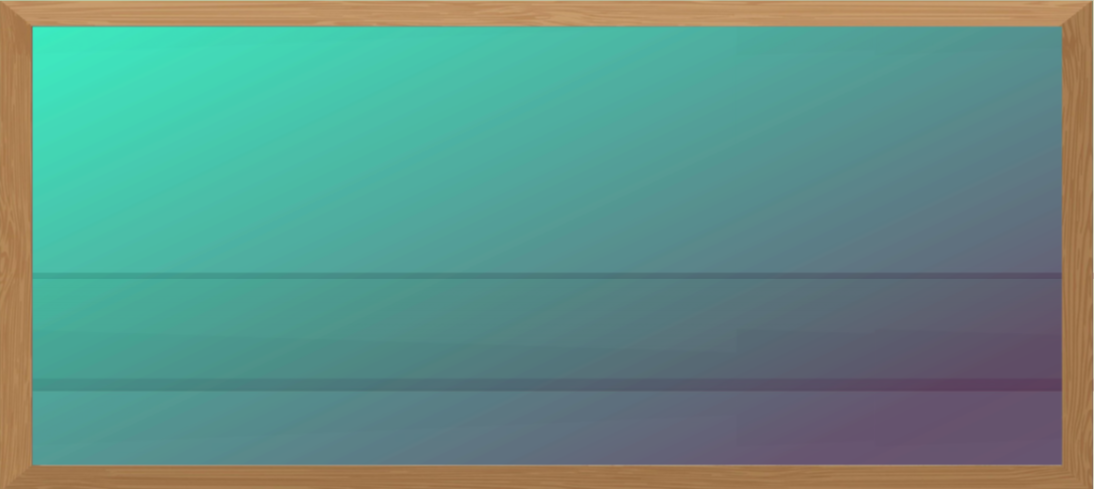 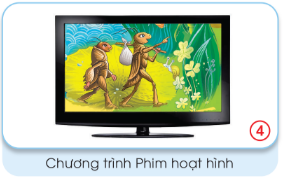 Trả lời: 
Tác dụng: Giải trí
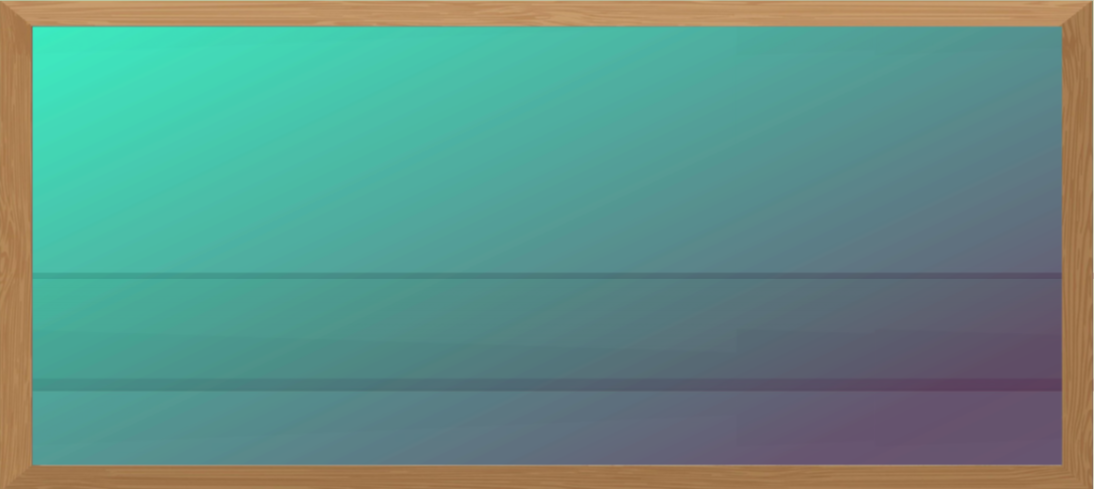 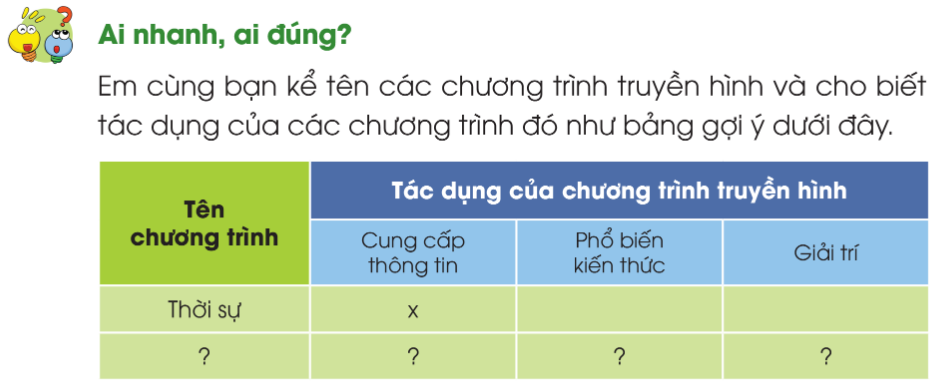 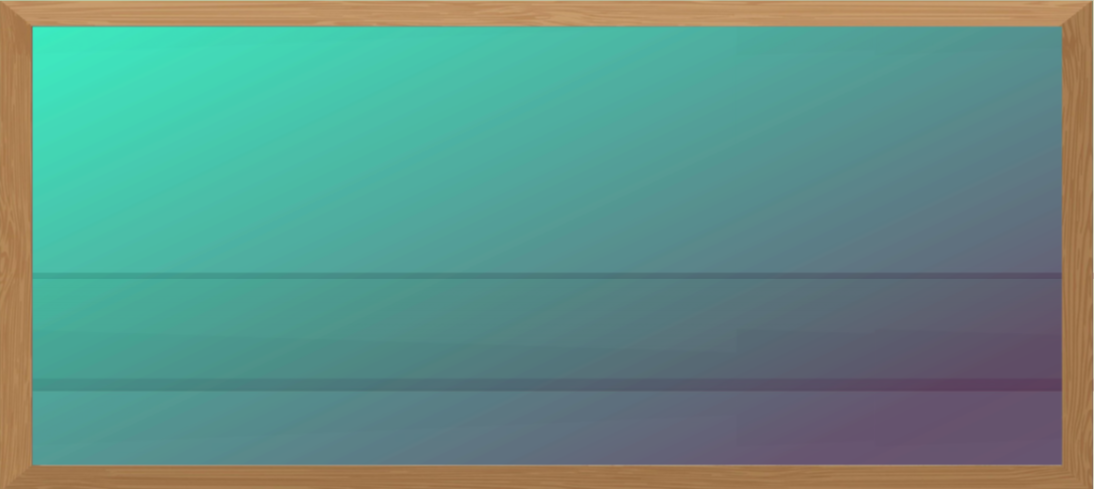 => Tác dụng chính của máy thu hình là: cung cấp thông tin, giải trí, phổ biến kiến thức.
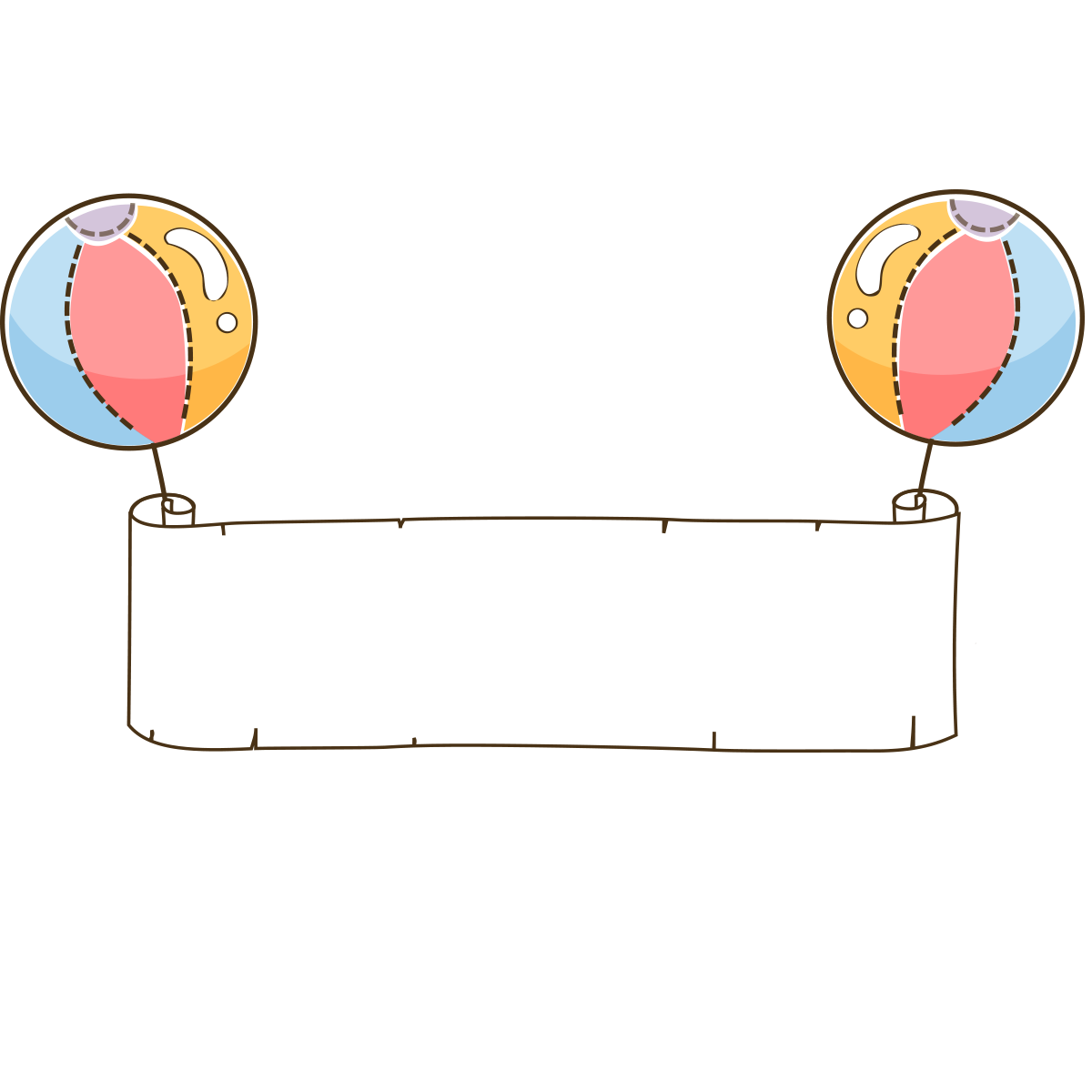 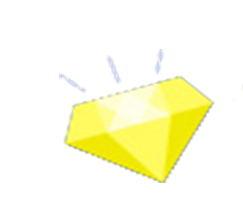 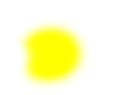 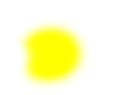 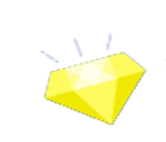 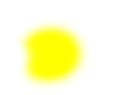 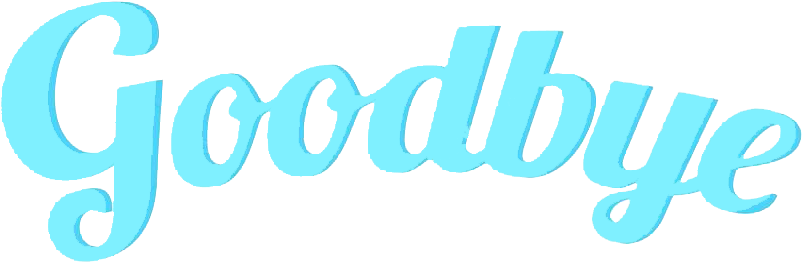 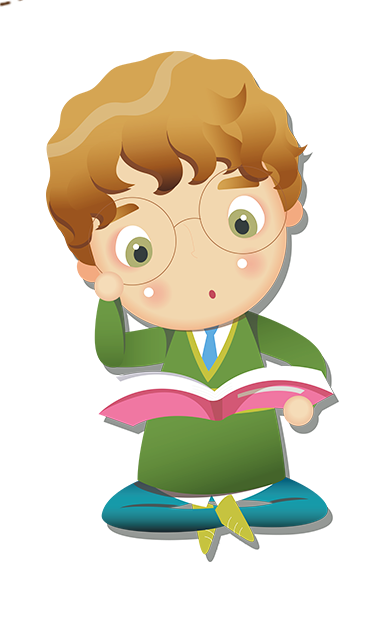 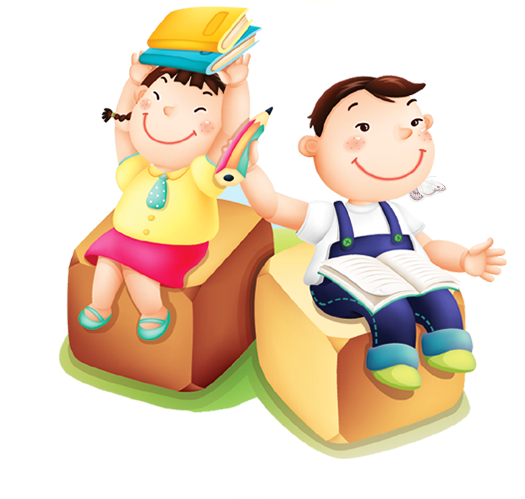 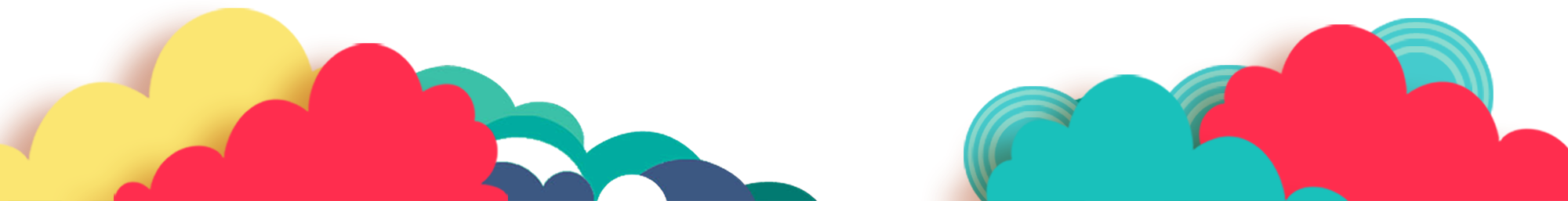